Организация работ по определению технически возможной пропускной способности газораспределительных станций в ООО «Газпром трансгаз Москва» 2015-2018 годы
С.А. Савин
Начальник  производственного отдела по эксплуатации ГРС
ООО «Газпром трансгаз Москва»
Общая информация о ГРС ООО «Газпром трансгаз Москва»
В зоне ответственности ООО «Газпром трансгаз Москва» находятся  719 ГРС и КРП или 18 % от общего числа ГРС ПАО «Газпром».- в эксплуатации 687 ГРС, которые принадлежат ПАО «Газпром»;- на техническом обслуживании находятся 32 ГРС сторонних собственников
Зона ответственности ООО «Газпром трансгаз Москва»
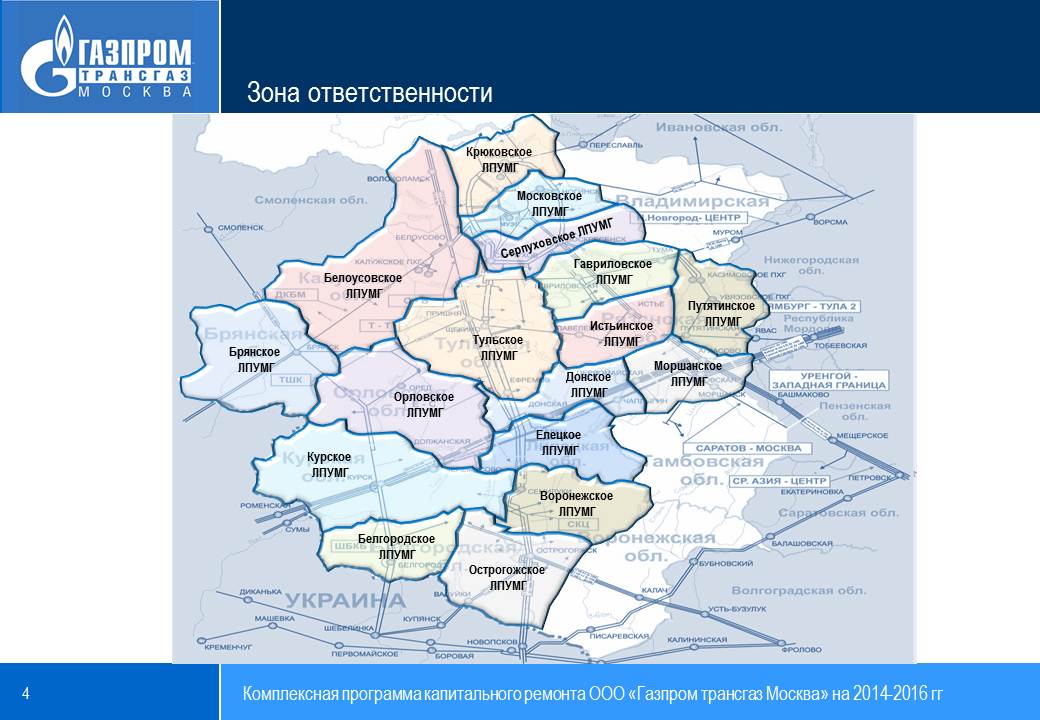 Распределение количества ГРС ООО «Газпром трансгаз Москва» по филиалам
Всего в ООО «Газпром трансгаз Москва» 17 Линейно производственных управлений магистральных газопроводов (ЛПУМГ)
Возрастная структура ГРС ООО «Газпром трансгаз Москва»
Объемы газоснабжения потребителей через ГРС и КРПООО «Газпром трансгаз Москва»
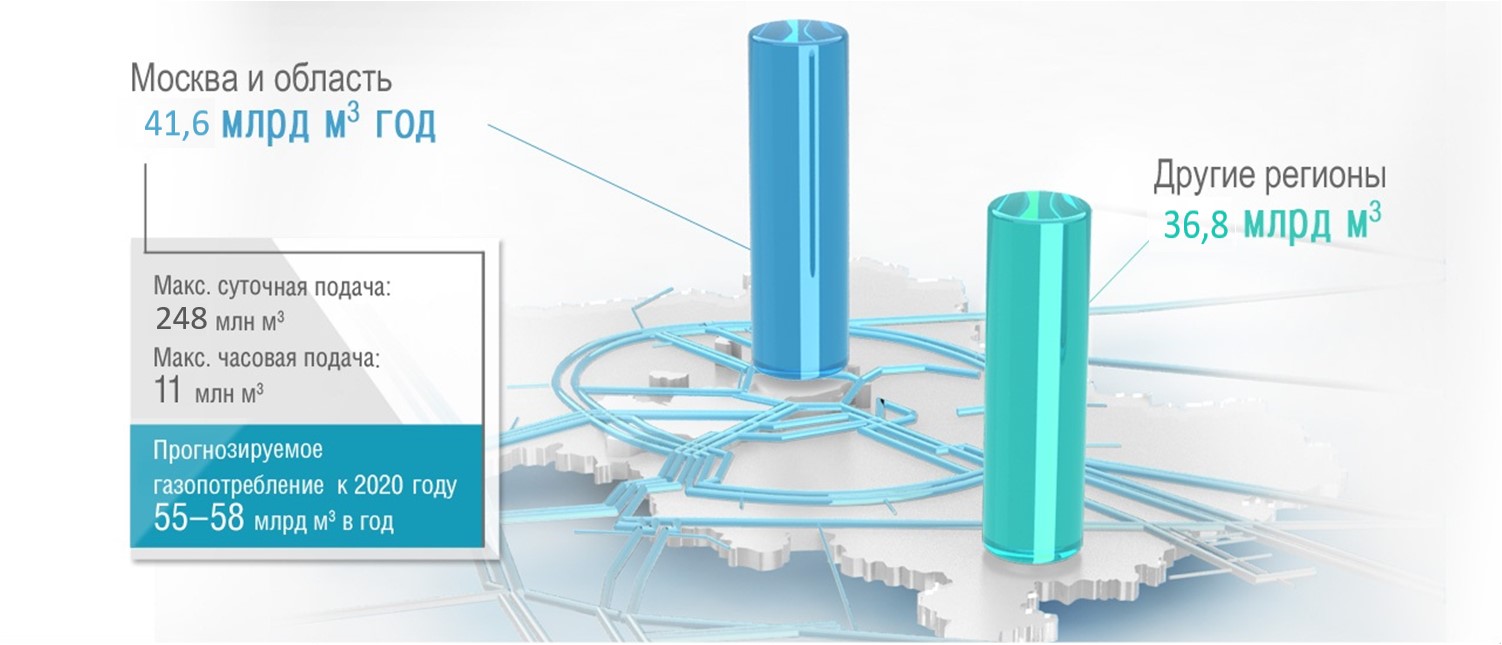 Количество перегруженных ГРС ООО «Газпром трансгаз Москва»
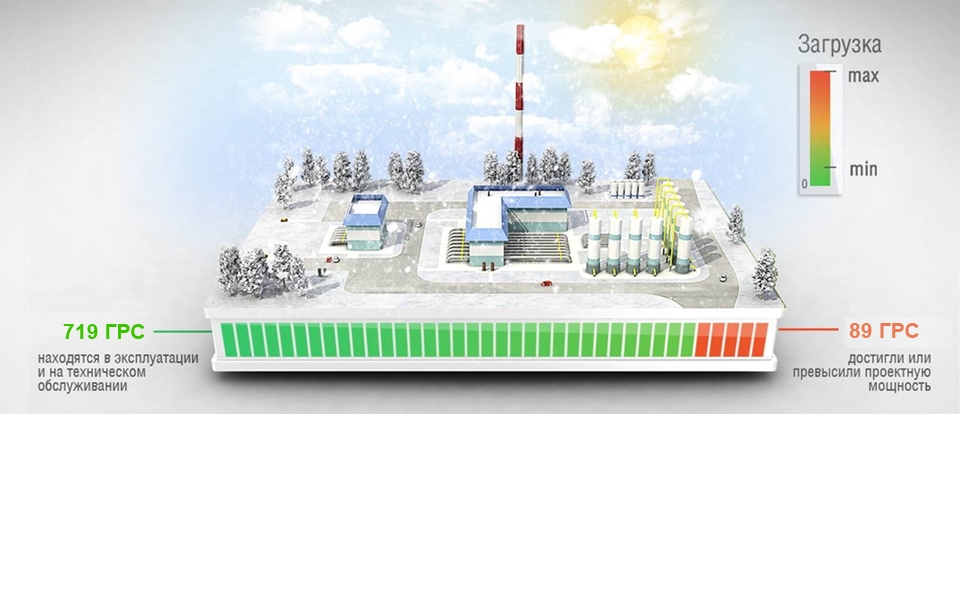 Основание для начала работ по определению ТВПС
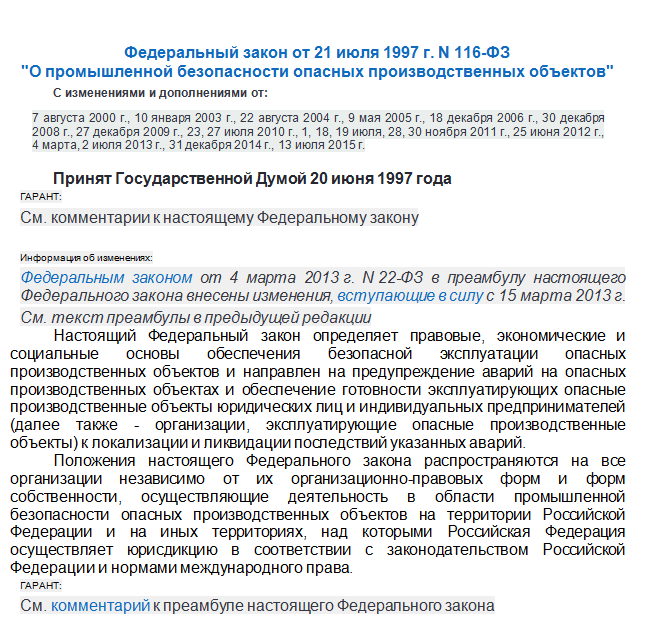 Статья 3 Требования промышленной безопасности
4. В случае, если при эксплуатации, капитальном ремонте, консервации или ликвидации опасного производственного объекта требуется отступление от требований промышленной безопасности, установленных федеральными нормами и правилами в области промышленной безопасности, таких требований недостаточно и (или) они не установлены, лицом, осуществляющим подготовку проектной документации на строительство, реконструкцию опасного производственного объекта, могут быть установлены требования промышленной безопасности к его эксплуатации, капитальному ремонту, консервации и ликвидации в обосновании безопасности опасного производственного объекта.
Факторы, влияющие на пропускную способность ГРС
Допустимые скорости  газа в технологической обвязке ГРС
Пропускная способность 
узлов ГРС 
(согласно паспортов 
оборудования)
Конструктивные особенности
 и техническое состояние 
оборудования 
и технологической обвязки
Пропускная способность ГРС
Готовность сетей 
газораспределения к увеличению 
Давления газа на выходах ГРС
Давление, состав, температура газа на входе, давление газа на выходах ГРС
Премия ПАО «Газпром» в области науки и техники за 2016 год
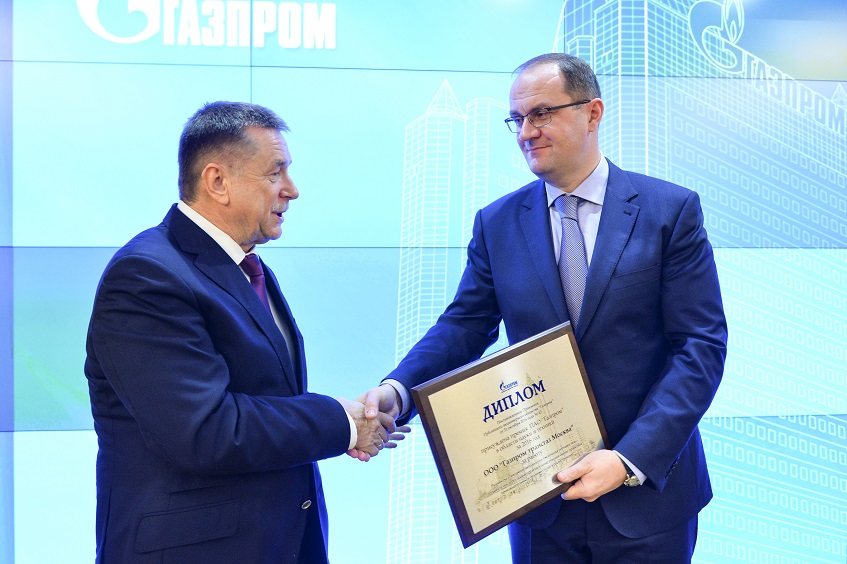 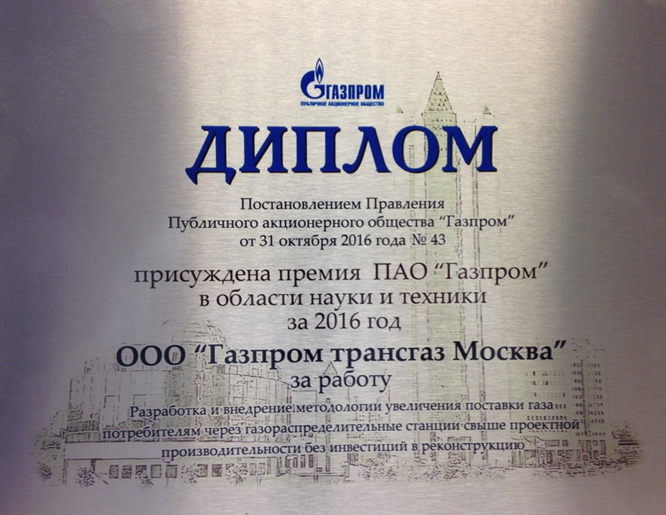 Расчетный блок
СТО ГТМ «Методические рекомендации по определению ТВПС  газораспределительных  станций»
Основные разделы СТО ГТМ 2.4-02-04-048-2015 «Методическиерекомендации по определению технически возможной пропускной способности газораспределительных станций» :
Исходные данные для расчёта ТВПС ГРС
Методы определения ТВПС ГРС
Требования к обоснованию безопасности ГРС
Требования к эксплуатации ГРС при превышении проектной пропускной способности
Приложения:
Приложение А (справочное)  Перечень исходных данных для определения ТВПС ГРС
Приложение Б (справочное)  Описание математической модели ГРС
Приложение B (рекомендуемое)  Требования к программно-вычислительному комплексу для моделирования режимов работы ГРС
Приложение Г (справочное)  Пример расчета ТВПС ГРС
Приложение Д (рекомендуемое) Схема процесса ООО «Газпром трансгаз Москва»: СТО ГТМ 2.4-02-04-048-2015 «Методические рекомендации по определению технически возможной пропускной способности газораспределительных станций»
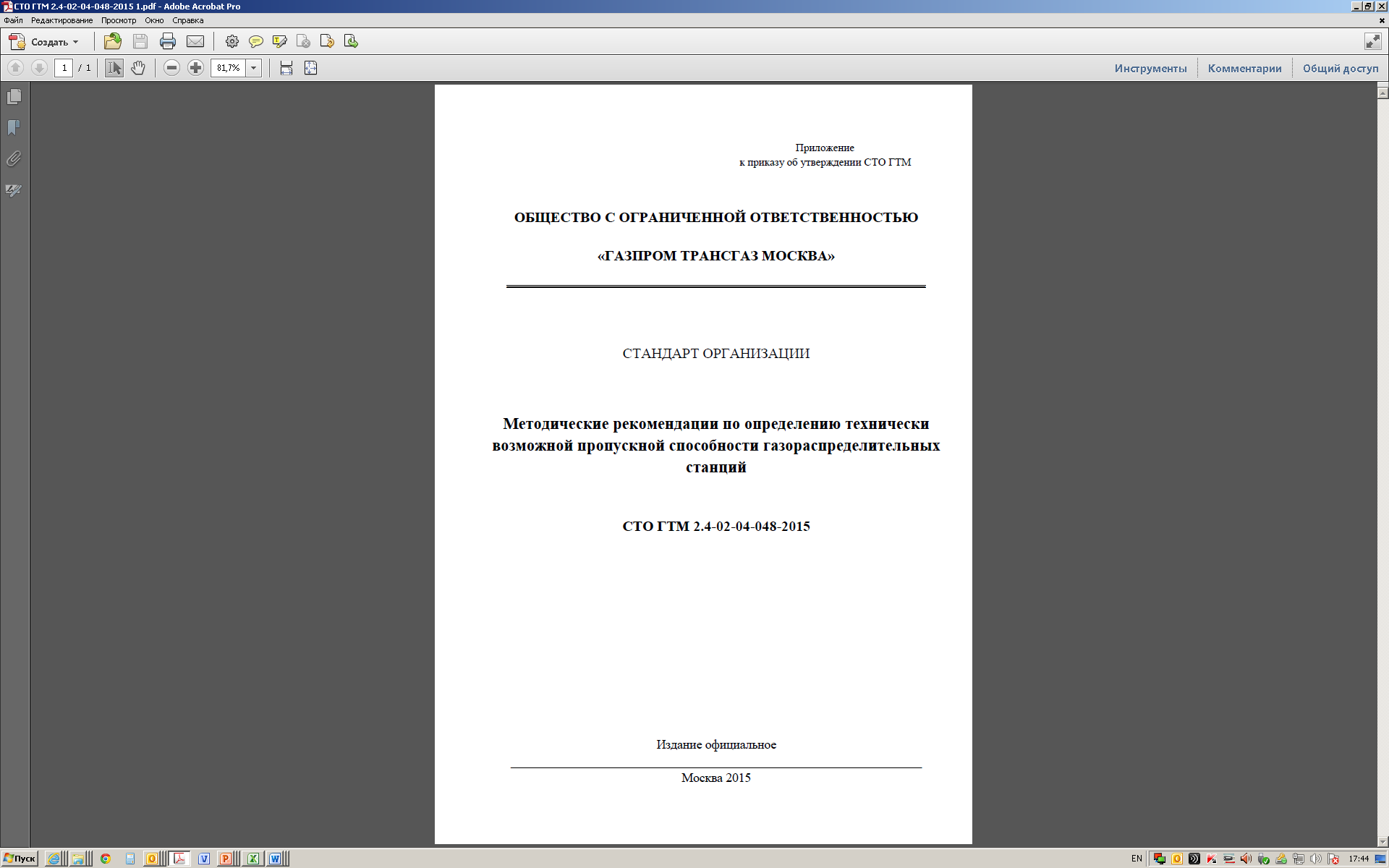 «Дорожная карта» по разработке и реализации ТВПС
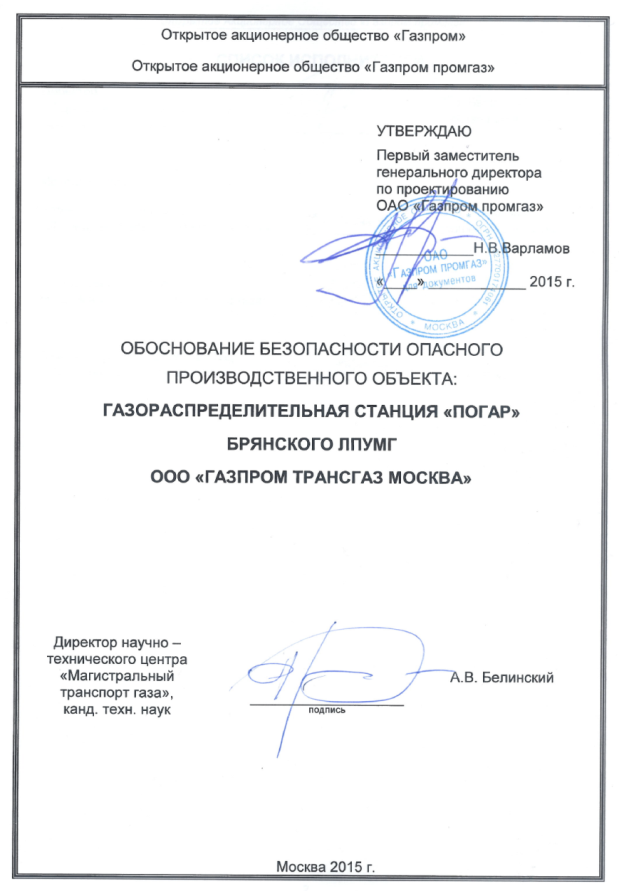 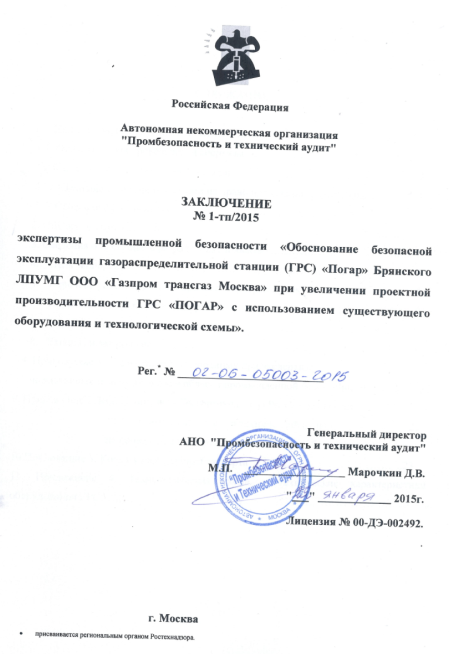 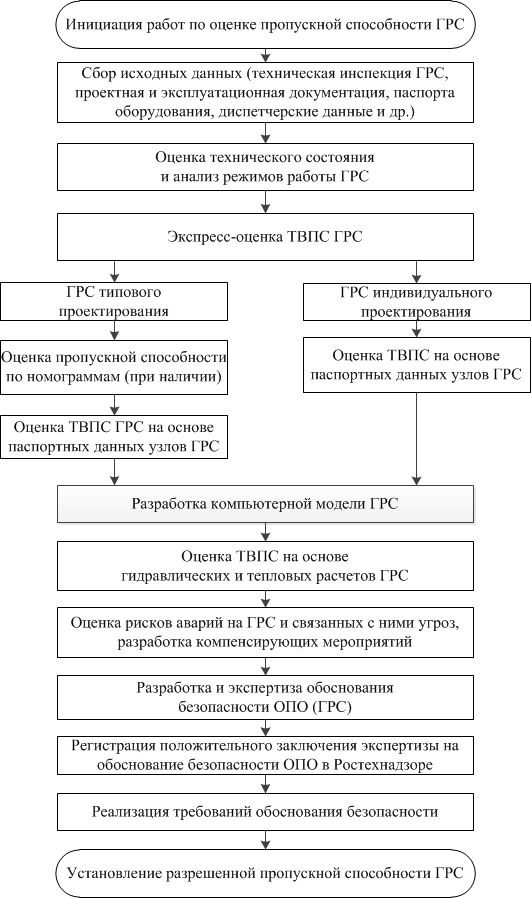 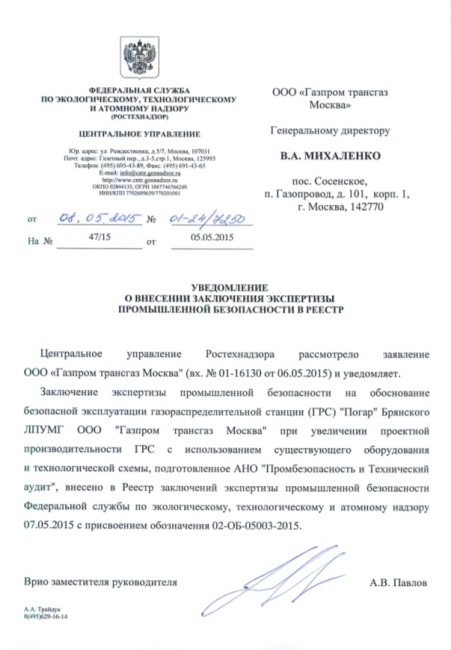 Итоги работы по  расчету ТВПС ГРС в 2016 году
Итоги работы по  расчету ТВПС ГРС в 2016 году
Зоны разгрузки МПУ после выполненной ТВПС  ГРСООО «Газпром трансгаз Москва» в 2016 году
Переславль
ГТ Ухта
Яхрома
Конаково
ГТ Санкт-Петербург
Крюково
КРП-17
Торжок
Щелковская СПХГ
КРП-13
КРП-14
КРП-15
Ногинск
Москва
КРП-10
КРП-16
Волоколамск
Егорьевск
Серпухов
Воскресенск
Белоусово
Коломна
Шатура
Калуга
Тума
Гавриловская
Новомосковск
Тула
Рязань
Щекино
Пришня
Истье
Итоги работы по  расчету ТВПС ГРС в 2017 году
Итоги работы по  расчету ТВПС ГРС в 2017 году
Зоны разгрузки МПУ после выполненной ТВПС  ГРСООО «Газпром трансгаз Москва» в 2017 году
Переславль
ГТ Ухта
Яхрома
Конаково
ГТ Санкт-Петербург
Крюково
КРП-17
Торжок
Щелковская СПХГ
КРП-13
КРП-14
КРП-15
Ногинск
Москва
КРП-10
КРП-16
Волоколамск
КРП-11
Егорьевск
Серпухов
Воскресенск
Белоусово
Коломна
Шатура
Калуга
Тума
Гавриловская
Новомосковск
Тула
Рязань
Щекино
Пришня
Истье
Оптимизация работы объектов газотранспортной системы
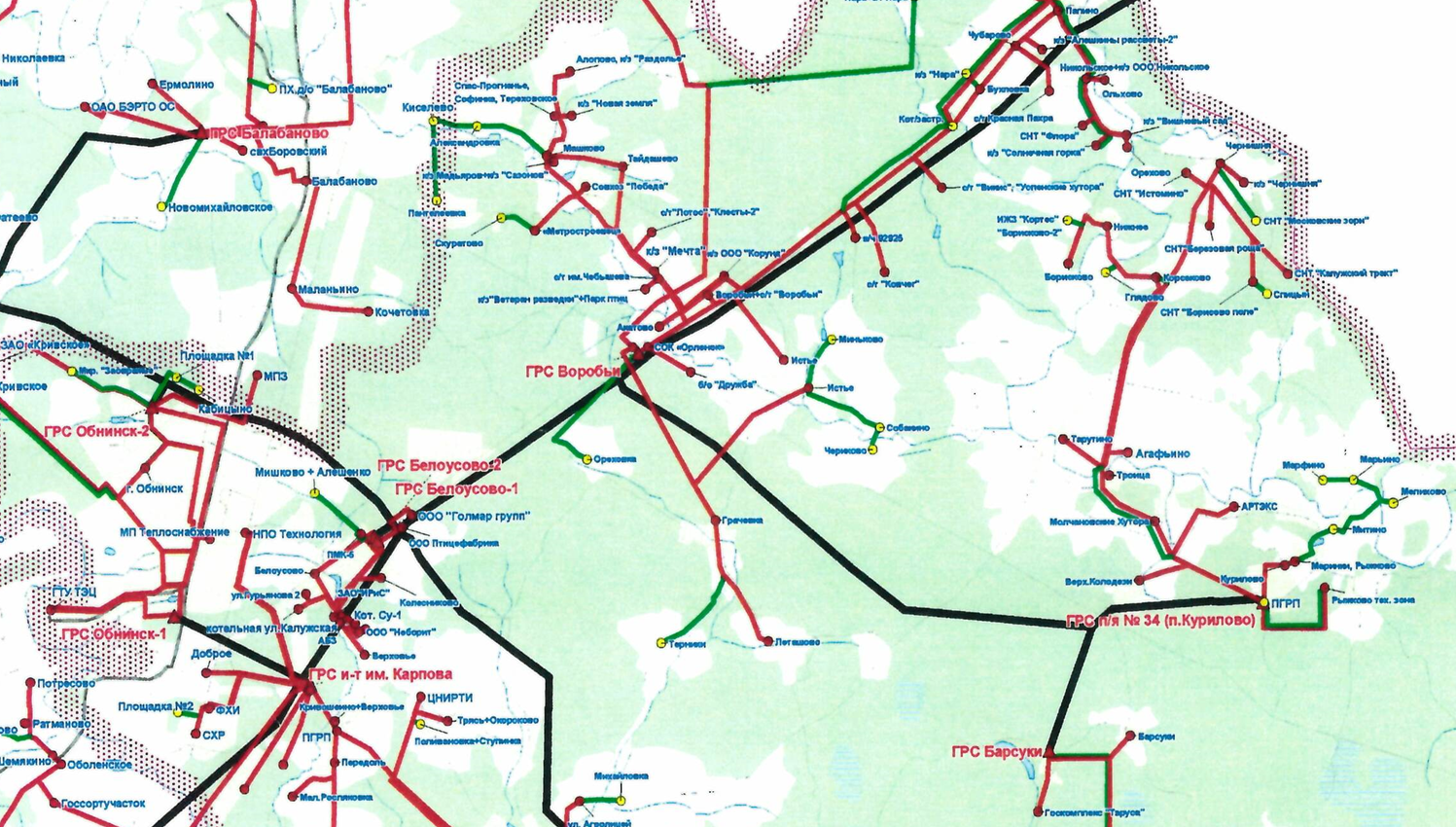 ГРС Воробьи
Реконструкция ГРС Белоусово-1 составляет               126 млн. рублей.

Реконструкция ГРС и-т им. Карпова составляет 202 млн. рублей.

Строительство распределительного газопровода составляет 48 млн. рублей.

Суммарная оптимизация затрат
может составить  280 млн. рублей.
ГРС Белоусово-1
ГРС Карпово
Предварительные результаты по расчету ТВПС ГРС в 2018 году
Предварительные результаты по расчету ТВПС ГРС в 2018 году
Повышению надежности подачи газа через КРП-13
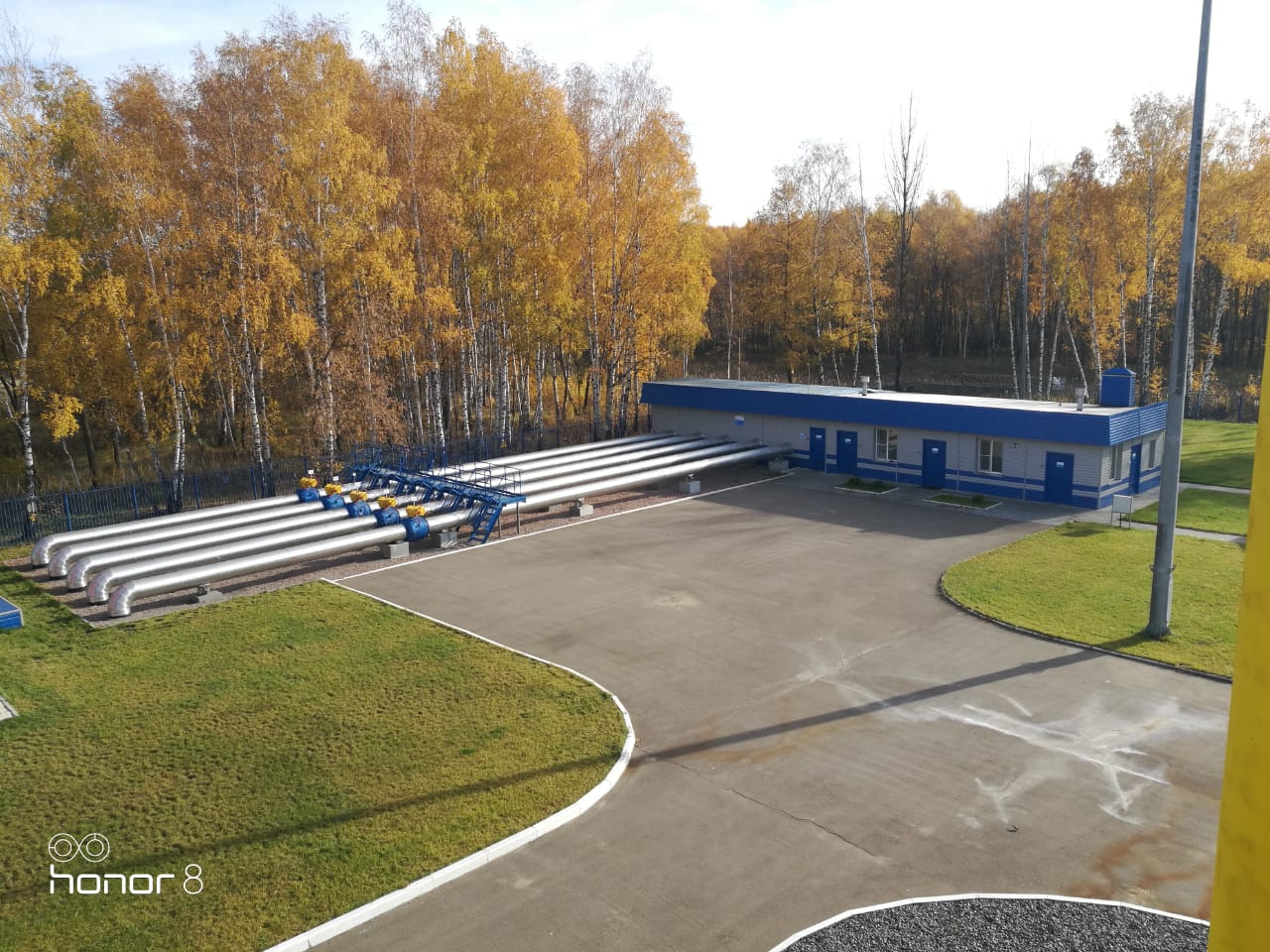 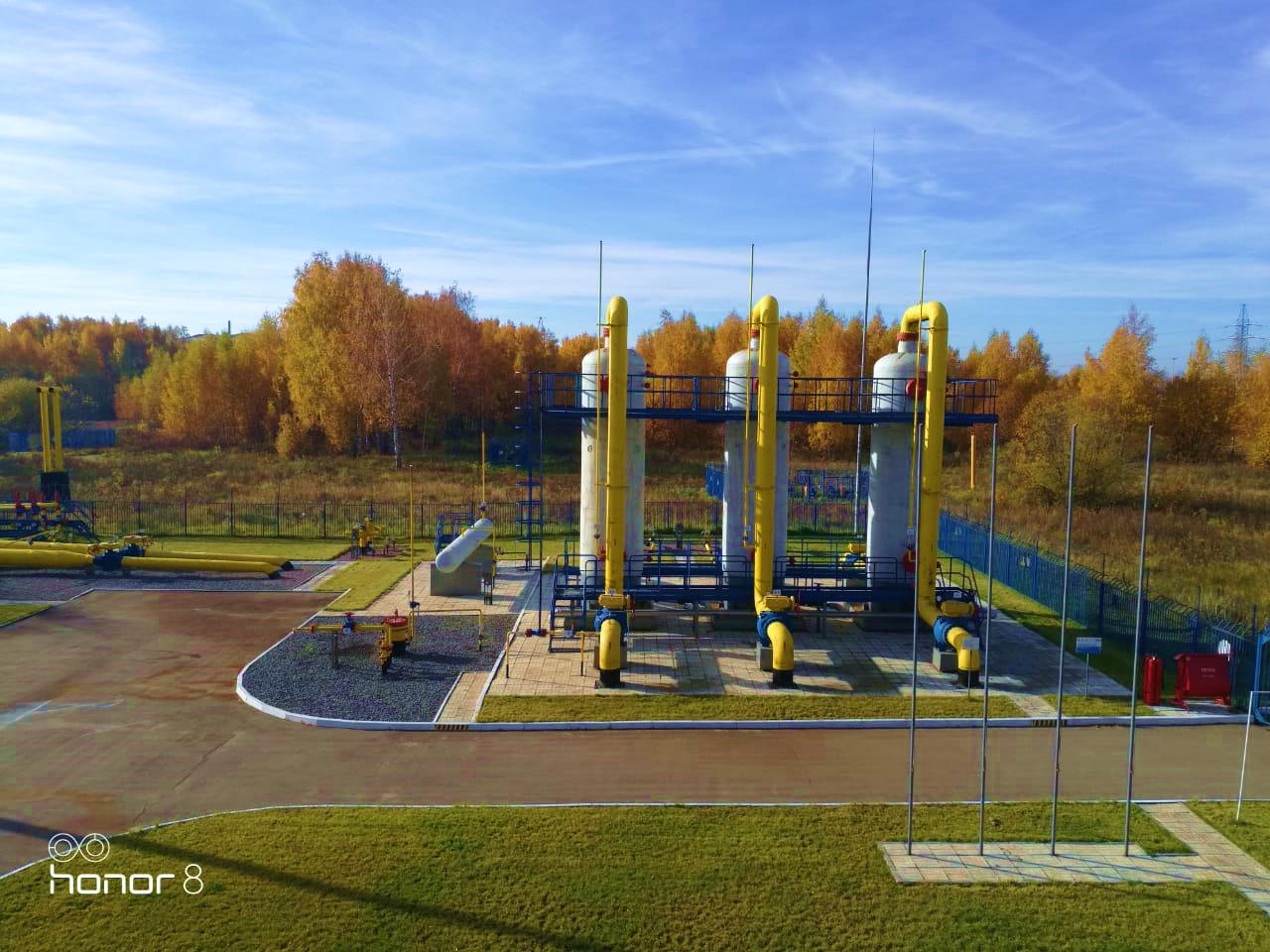 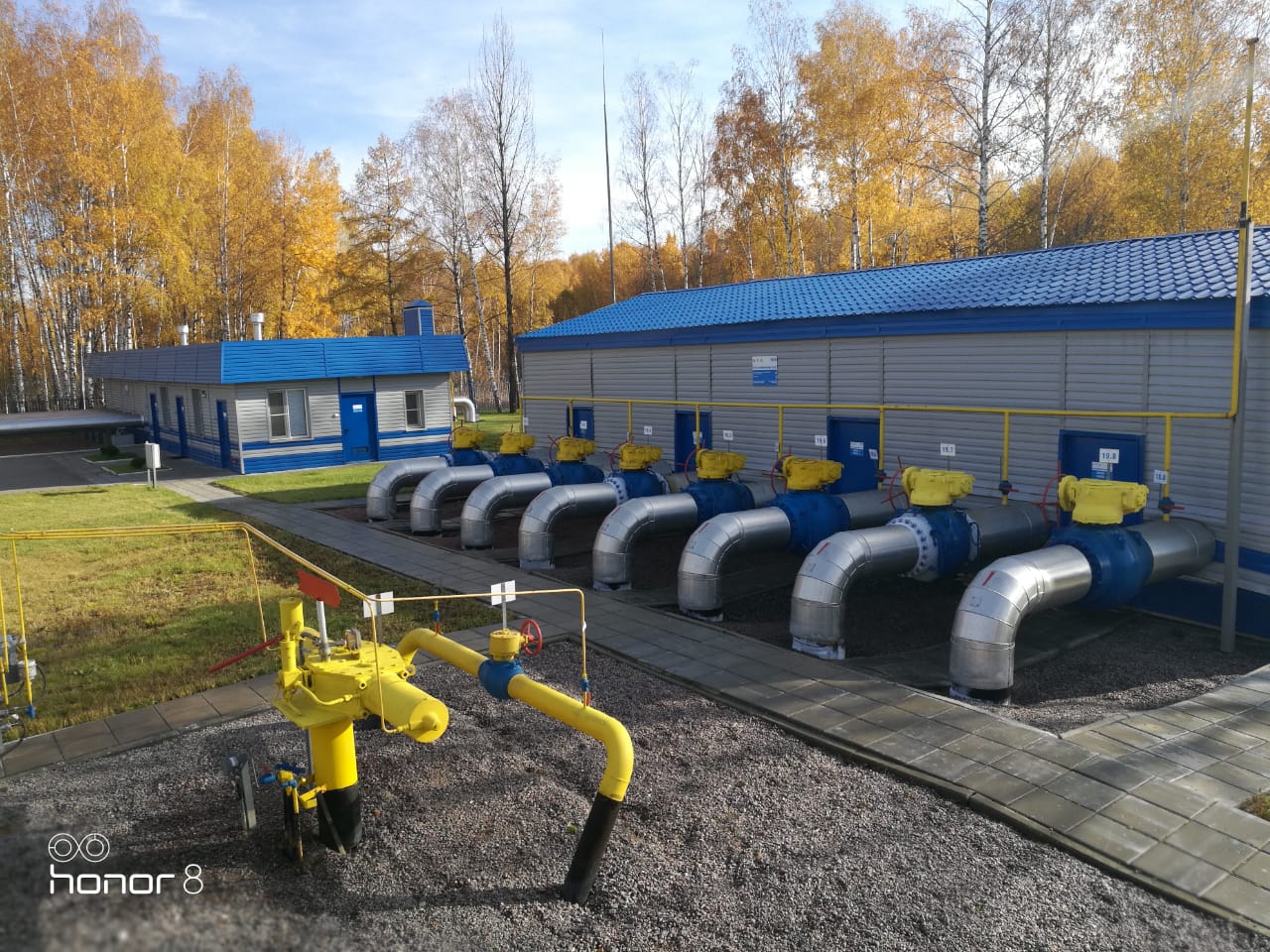 Реконструкция КРП-16
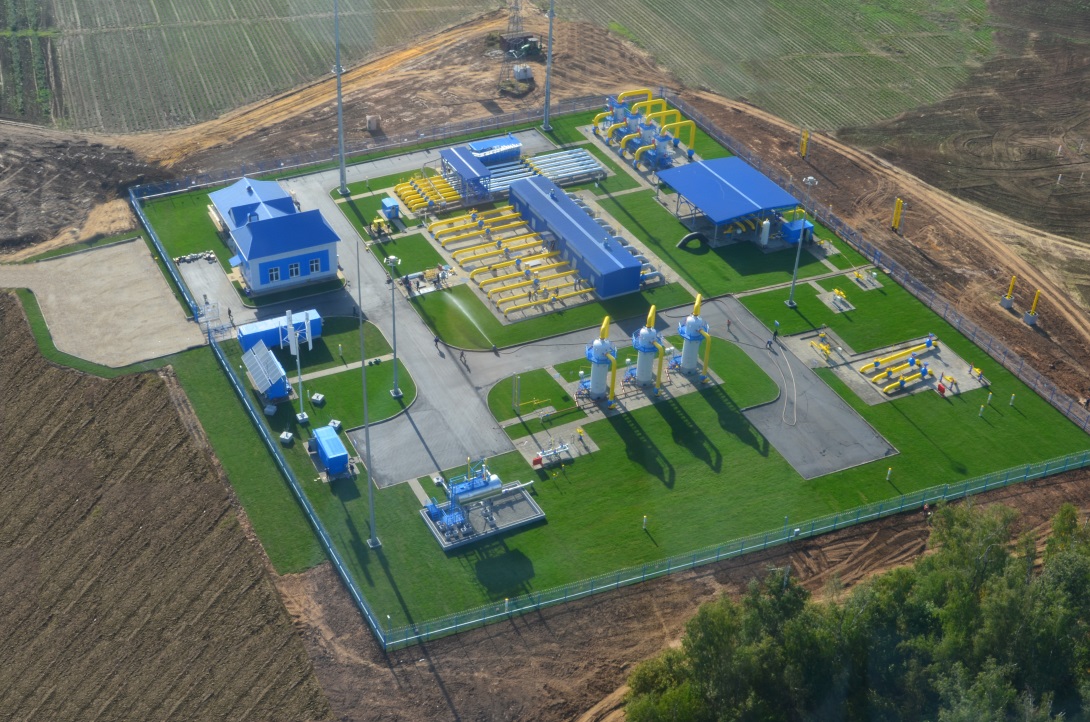 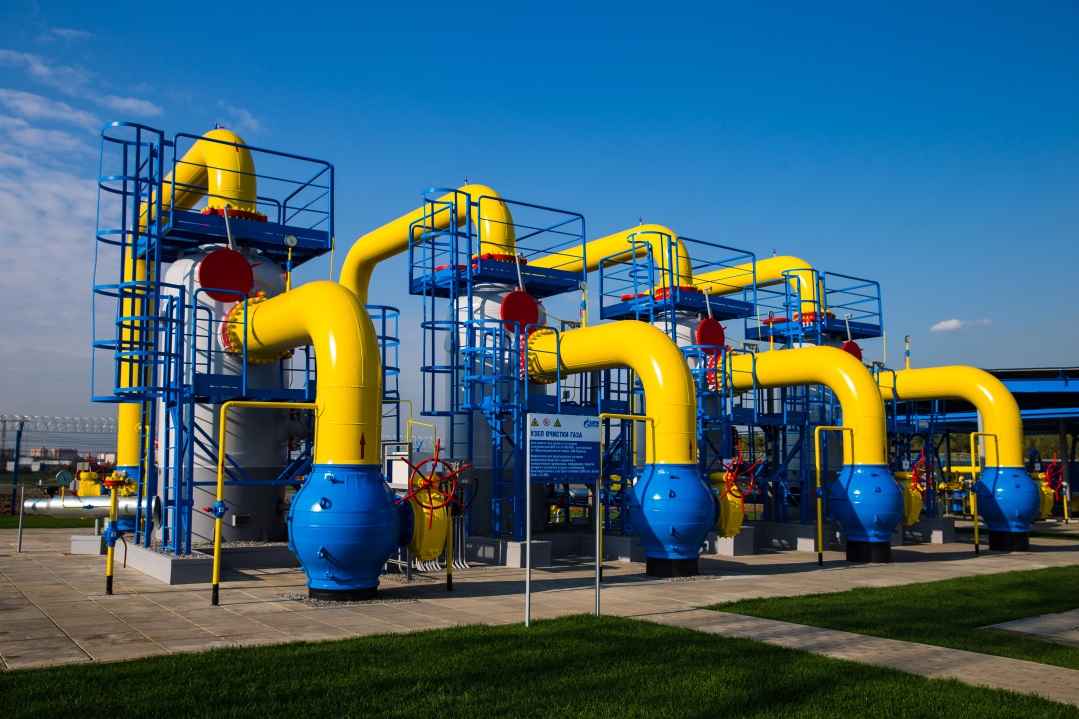 Повышению надежности подачи газа через КРП-14
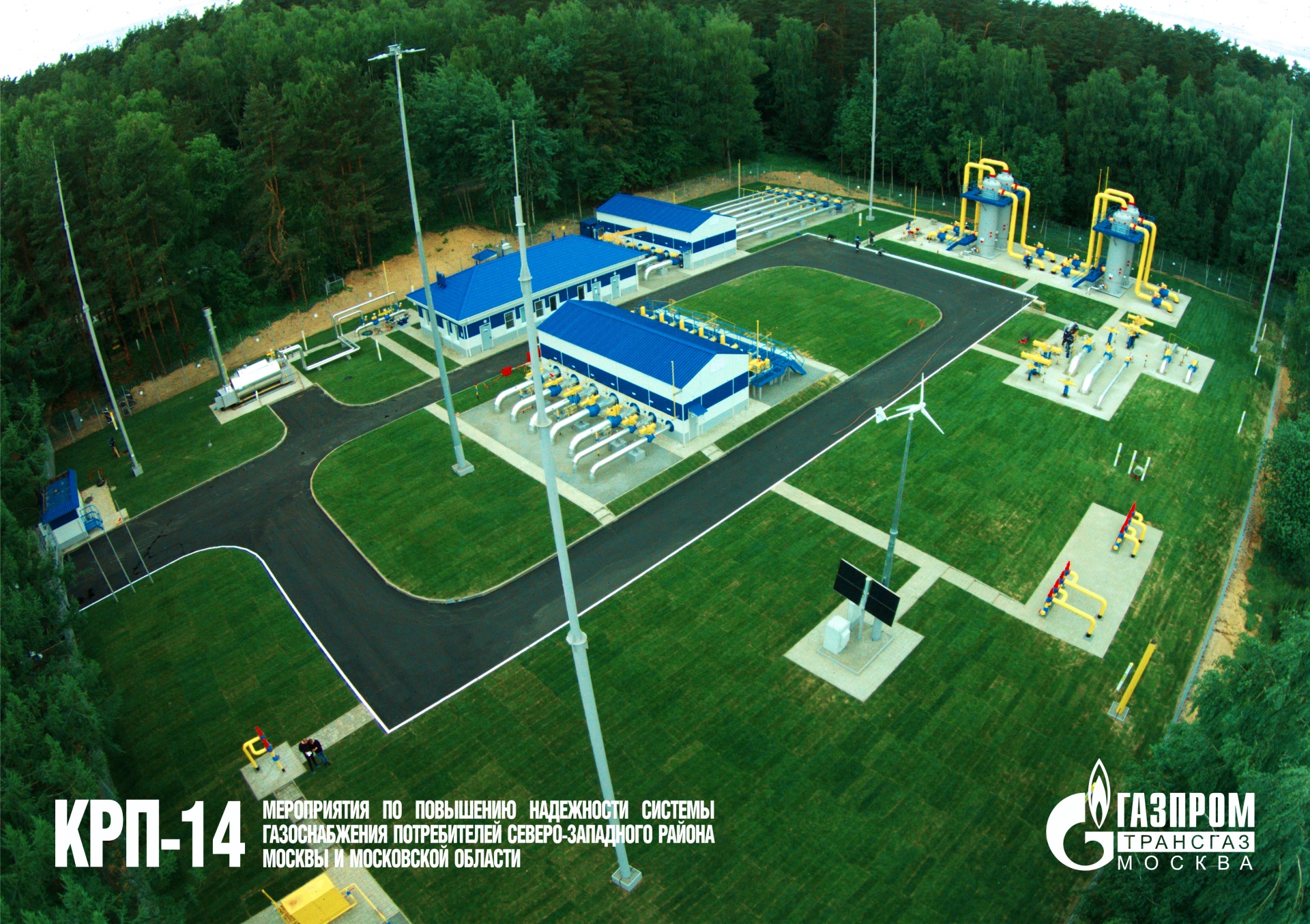 Повышению надежности КРП-15 (задачи 2019-2020 гг.)
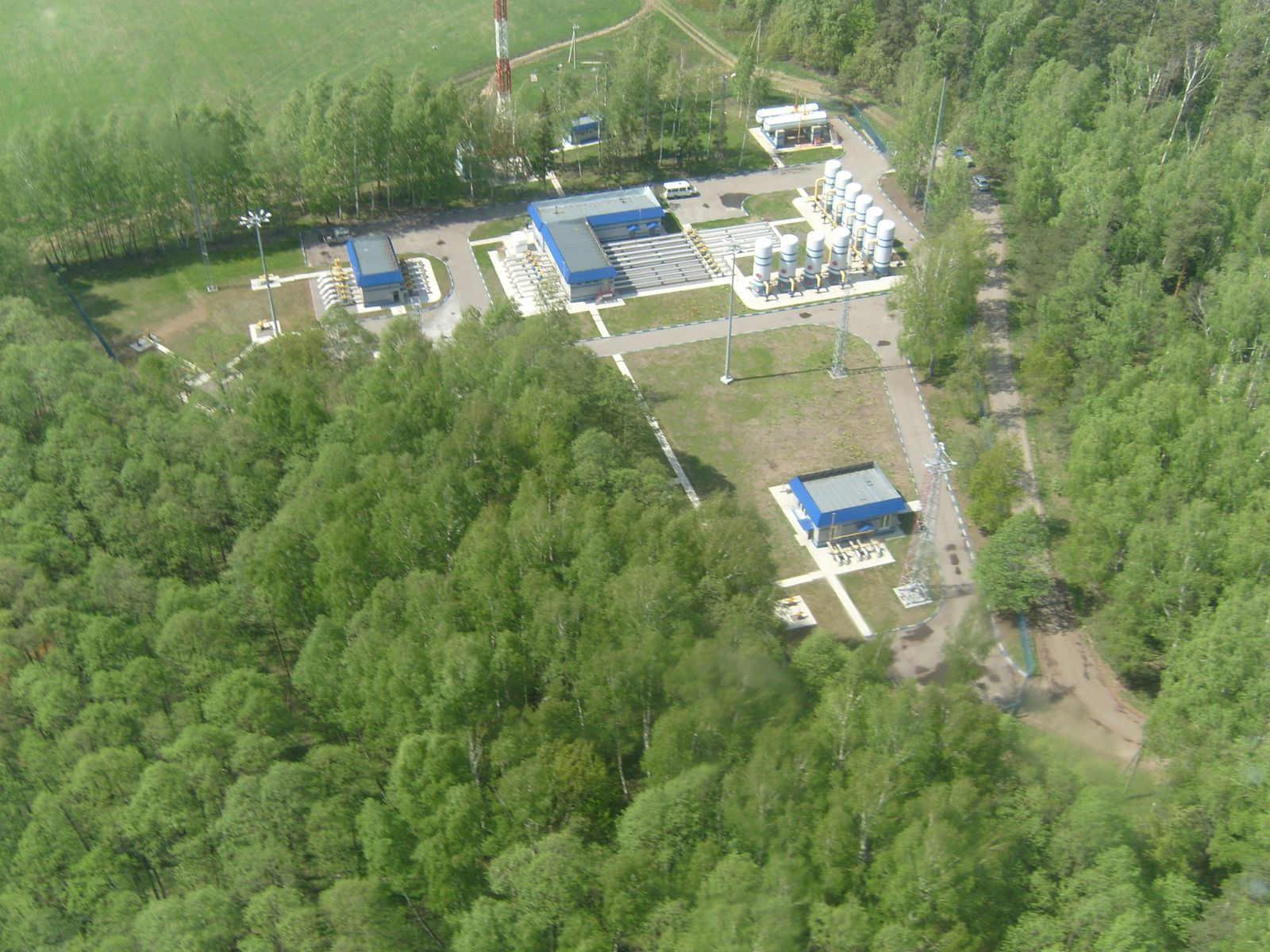 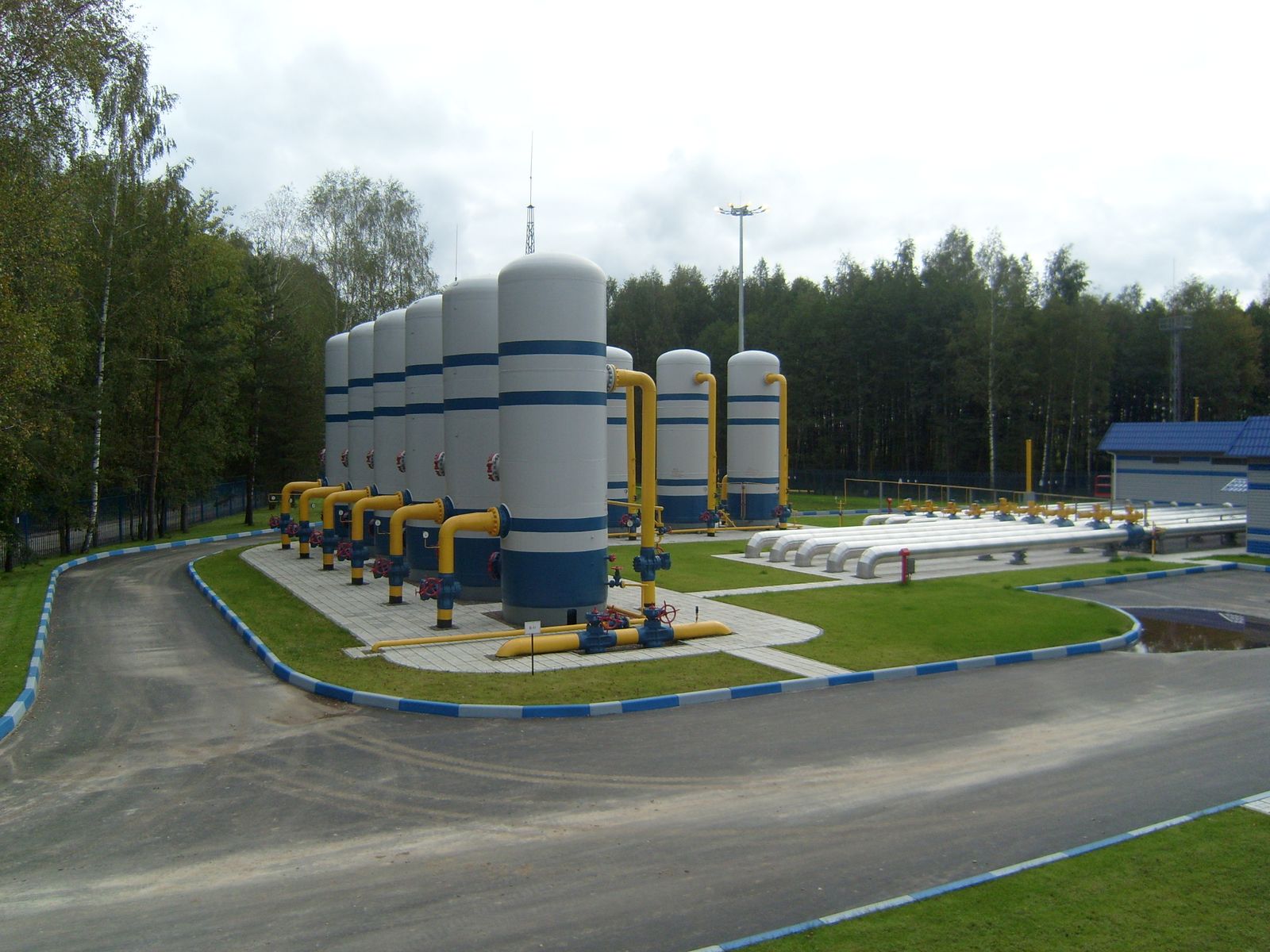 Зоны выполнения работ по повышению надежности МПУООО «Газпром трансгаз Москва»
2021 г.
Переславль
ГТ Ухта
Яхрома
Конаково
ГТ Санкт-Петербург
Крюково
КРП-17
Торжок
Щелковская СПХГ
КРП-13
2019-2020 гг.
КРП-14
КРП-15
Ногинск
Москва
КРП-10
КРП-16
Волоколамск
Егорьевск
Серпухов
Воскресенск
Белоусово
Коломна
Шатура
Калуга
Тума
Гавриловская
2022 г.
Завершенные мероприятия
Новомосковск
Тула
Рязань
Планируемые мероприятия
Щекино
Пришня
Истье
Задачи на 2019 год по направлению ТВПС
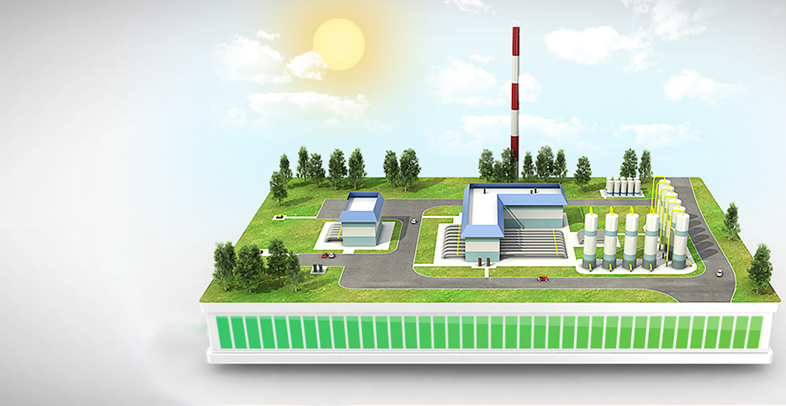 Нормативы потребления расходных материалов при эксплуатации газораспределительных станций
Нормативы потребления расходных материалов при эксплуатации газораспределительных станций
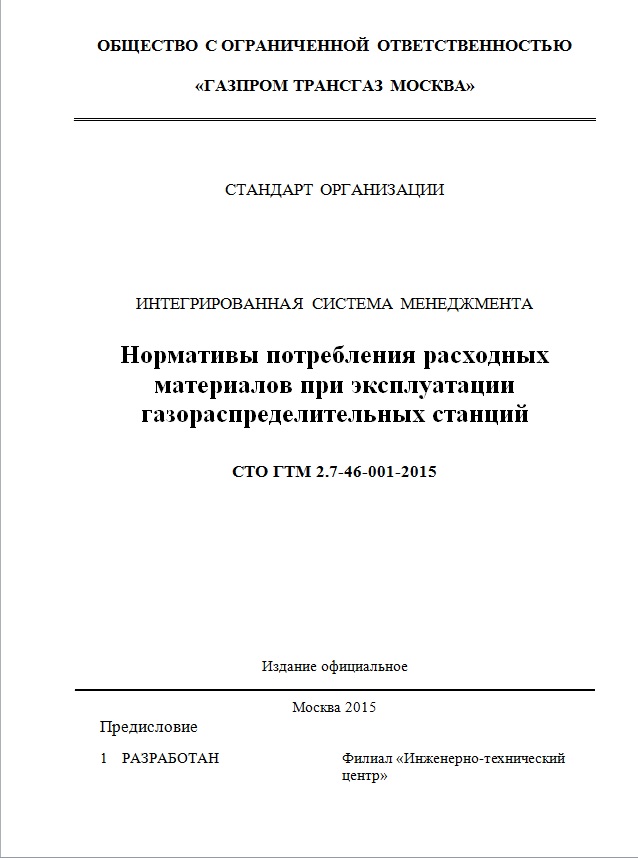 Нормативы потребления при обслуживании и эксплуатации:
Потребность финансирования на примере
 филиала «Брянское ЛПУМГ», эксплуатирующего 88 ГРС
Потребность в финансировании в соответствии 
с СТО ГТМ 2.7-46-001-2015 составляет ≈20,5 млн. руб. ежегодно для  88 ГРС
Благодарю за внимание